Sister City Bridge Project
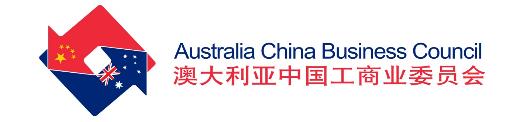 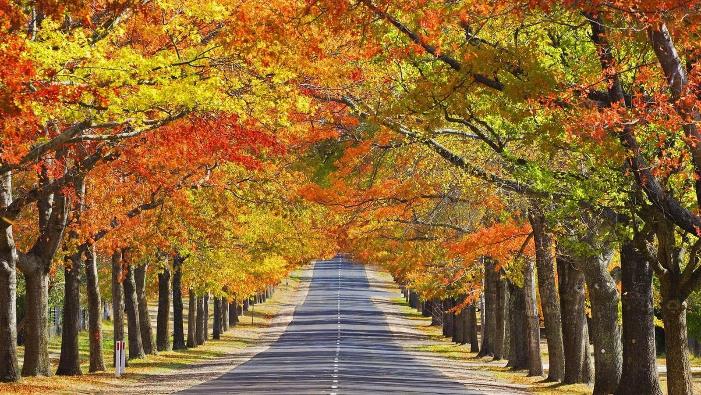 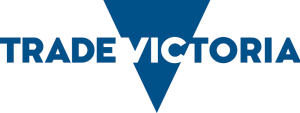 Objectives
What sister-city relationships are there? 
How active is each relationship? 
How does each Council utilise their relationship. Delegations. Exchanges. Cultural Activities. 
Provide Case Studies that can inspire Councils to better leverage their sister-city relationship
Victoria’s Sister-City Network
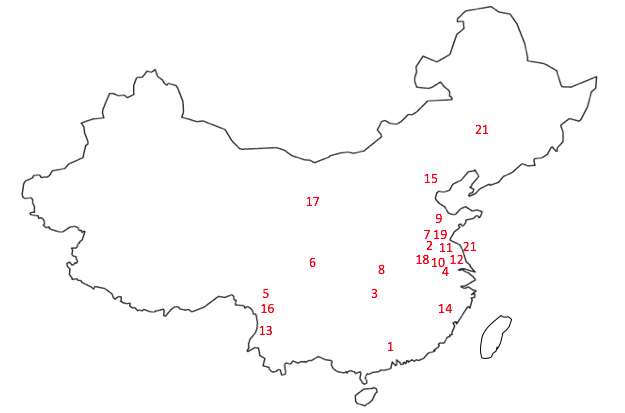 Survey Results - Relationship
Status: Fully Active 42%, Partially active 29%, More active in past 18%, Inactive 12%
Activities: Outbound delegations 76%, Inbound delegations 71%, Cultural Activities 47%, Educational Exchange 41%
Sectors: Education 86%, Tourism 71%, Agribusiness 57%, Manufacturing 36%
Challenges: Limited Personnel 57%, Differences in Business Culture 50%, Communication 36%
External Support: State Gov (4), Confucius Institute (3), ACBC / Local Unis (2)
Survey Results - Activities
Outbound Missions: Site Visits (88%), Formal Entertaining (88%), Business Matching (56%), Meet with State, Federal Gov (50%)
Inbound Missions: Site Visits (81%), Cultural Activities (75%)
Inbound Challenges: Logistic challenges (78%), Time Constraints (43%)
Exchanges: Councils (12%), Educational – Primary (50%), Educational – Tertiary and Secondary (42%)
Survey Results – Appraisal
Survey Results – Appraisal
The View from China
Chinese perspectives on sister-city relationships are very clearly more strategic and positive 
China usually takes a two-step approach. Sister-city relationships often start from a position of ‘getting to know each other’ which can then be transitioned into a more formal ‘sister-city’ agreement. 
Many Chinese cities have 50+ municipal level links. 
On the Chinese side of sister-city relationships, resourcing is vastly different
Recommendations
Go West: Victoria’s Sister State Relationship with Sichuan
Bridge the knowledge gap: External support is available – Vic Gov, ACBC, Asialink, Austrade, Confucius Institute 
Scheduled activities 
Align with similar Councils
Harnessing local Chinese students to fill personnel gaps
Keeping the relationship alive
More information
Find the Report at: http://acbc.com.au/Publications
ACBC Victoria Branch: virginia.birrell@acbc.com.au
Report contact: james.scullin@acbc.com.au
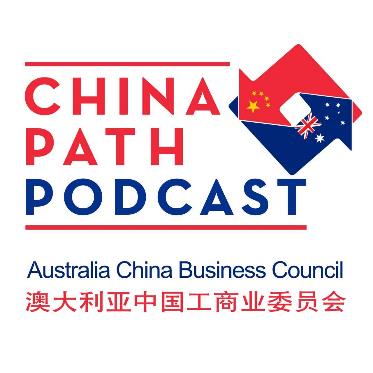 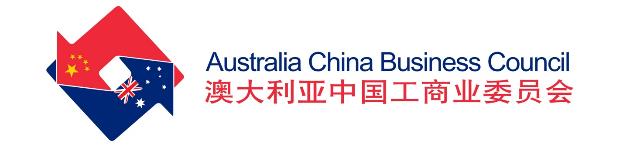